Performance of eLIGO Prototype HAM ISIsand improvements for aLIGO HAM ISIs
Jeffrey Kissel for the SEI team
Graduate, Physics
Louisiana State University
March 19, 2009
LIGO-G0900141
Advanced LIGO Seismic Isolation
In-vacuum Seismic Isolation
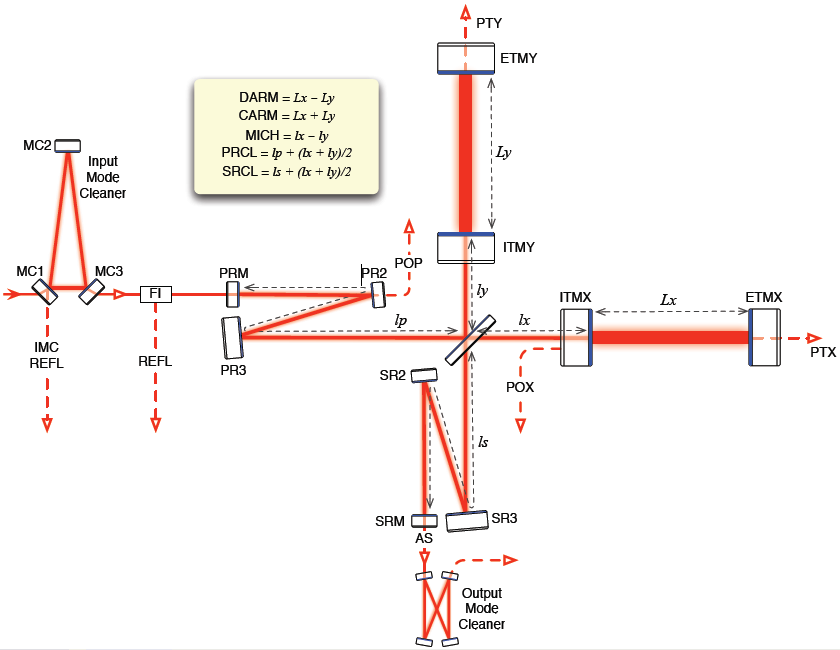 HAM Chambers
BSC Chambers
Single Stage ISI
Double Stage ISI
50 at 10 Hz
3000 at 1 Hz
BSC ISI 
(LASTI Prototype progress: previous talk)
HAM ISI 
(eLIGO Prototype results: this talk)
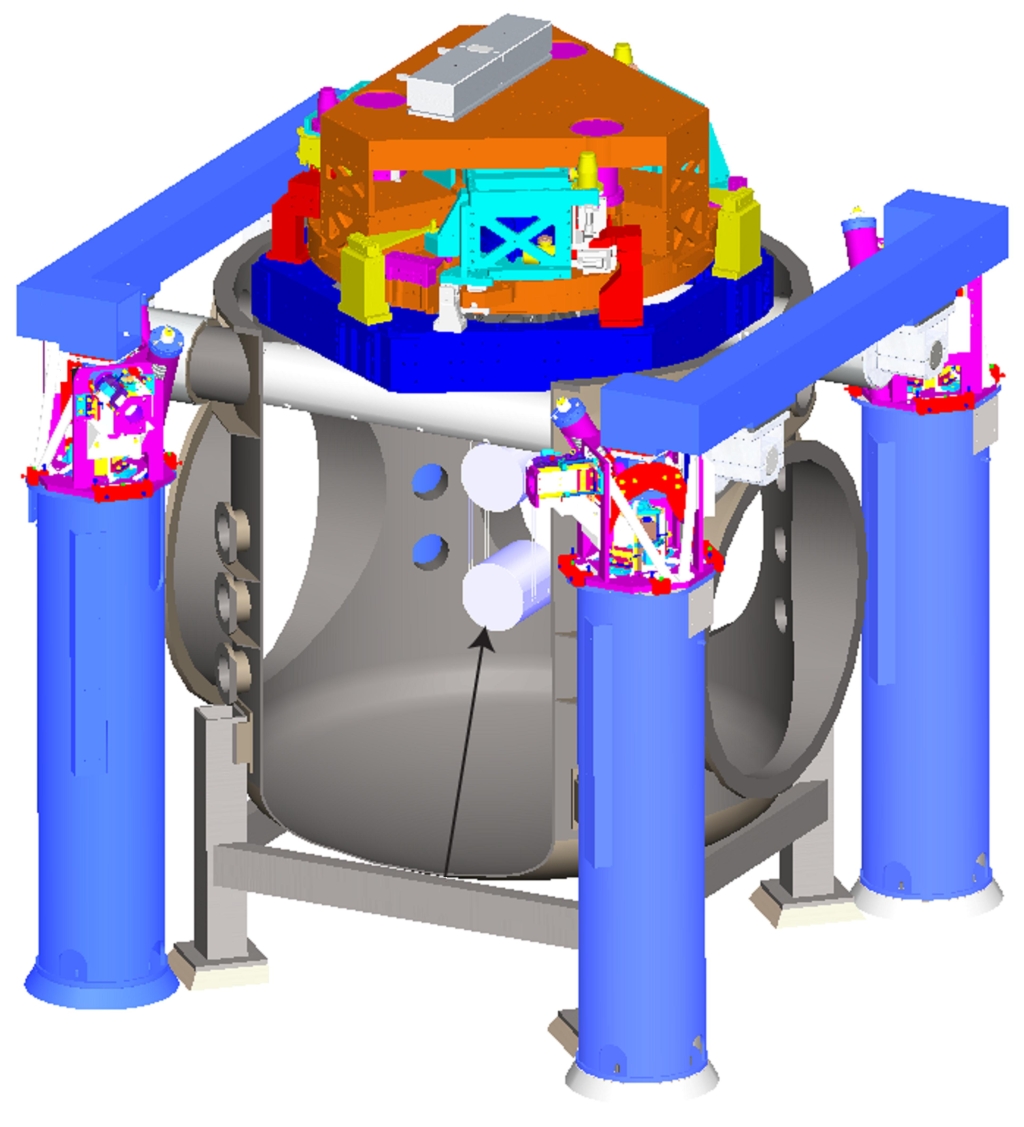 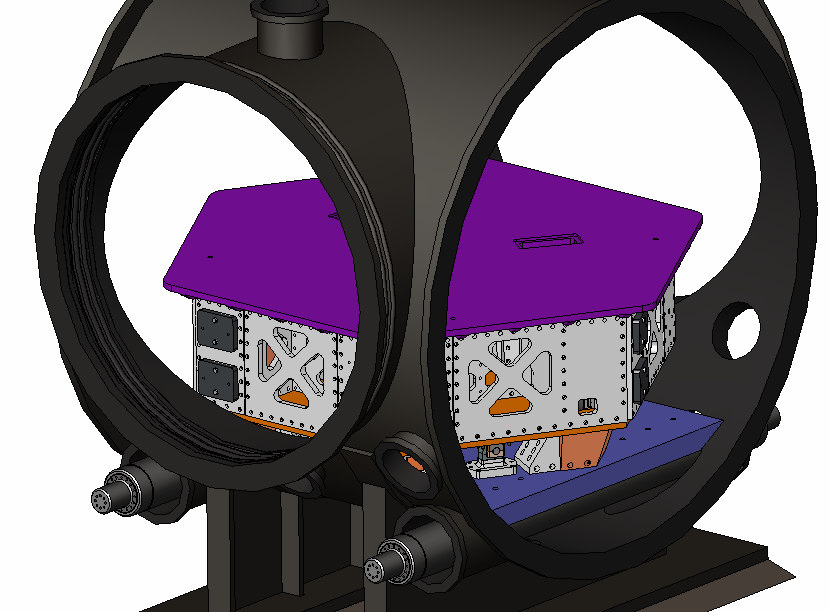 LIGO-G0900141
Jeffrey Kissel, March 19, 2009
3
[Speaker Notes: See Fabrice’s talk next!!]
Enhanced LIGO Seismic Isolation
In-vacuum Seismic Isolation
L1 HAM ISI built and installed Feb/Mar ‘08
H1 HAM ISI built and installed Apr/May 2008
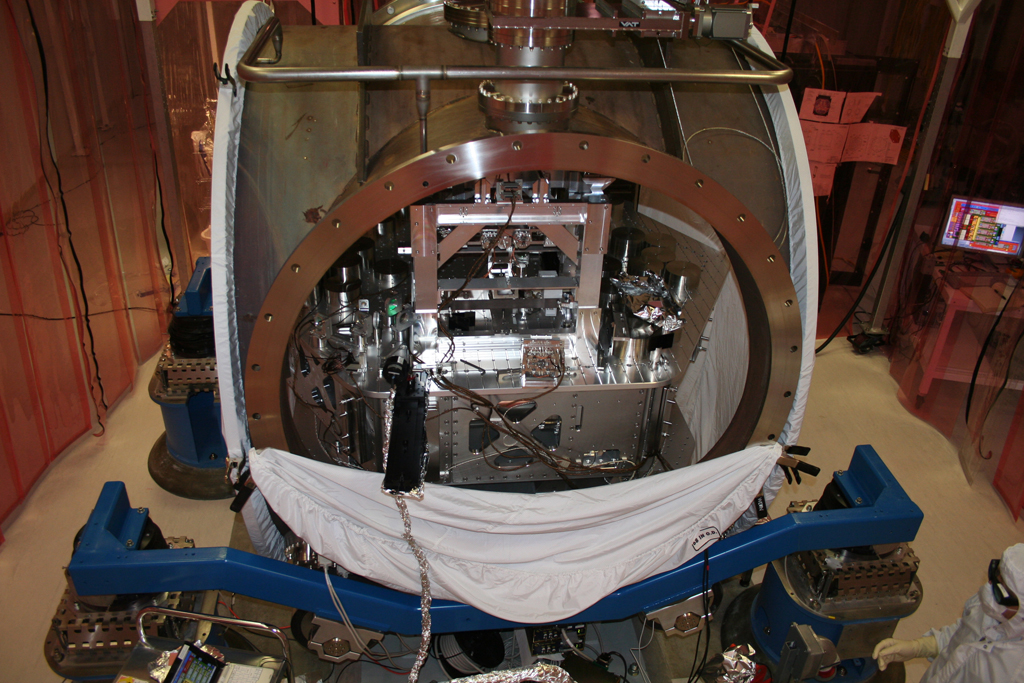 H1 HAM ISI  commissioning June ‘08 and Feb/Mar ‘09
L1 HAM ISI  commissioning Sep/Oct ’08 and Jan ‘09
LIGO-G0900141
Jeffrey Kissel, March 19, 2009
4
The HAM ISI
Active Components – Refresher!
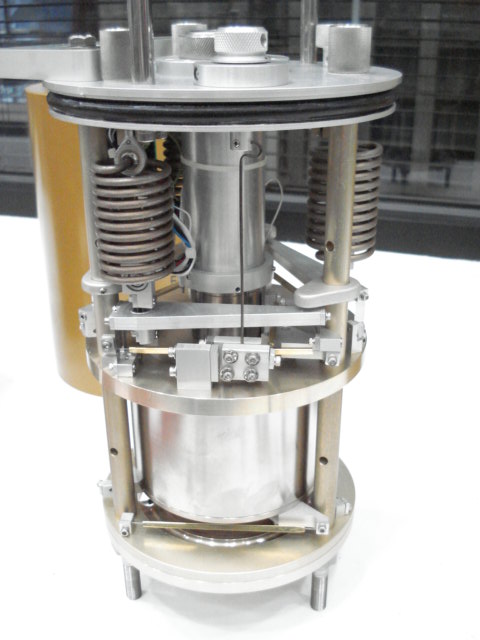 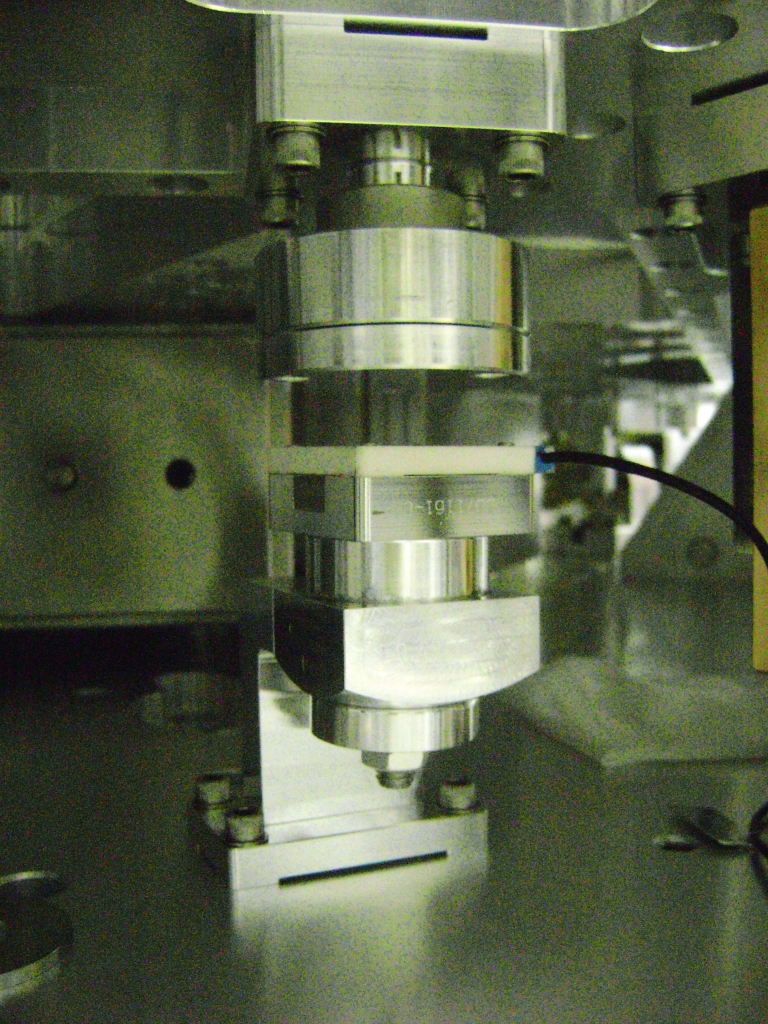 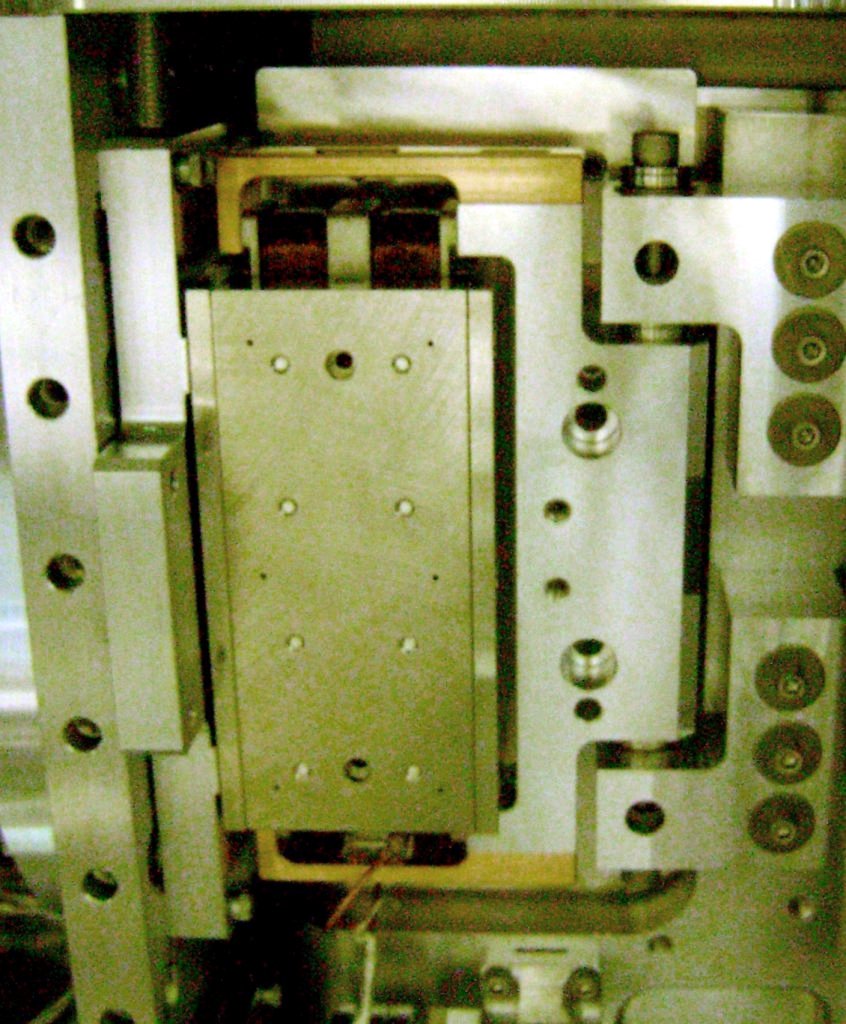 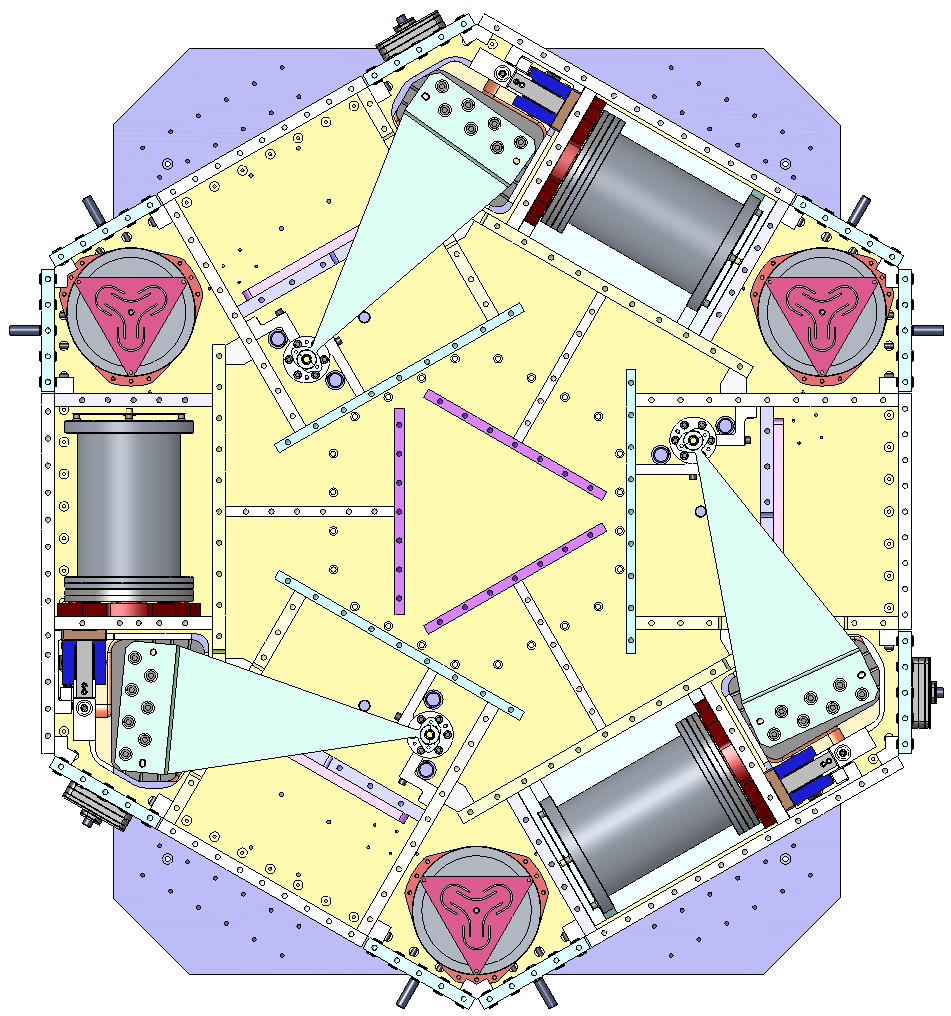 Y
#2
#1
Displacement Sensor
Inertial Sensor
Electromagnetic Actuator
Z
X
Displacement sensors provide alignment and low frequency information
 Inertial Sensors (Geophones) provide high frequency information
 Electromagnetic actuators provide drive and control of the table at all frequencies
 Six sensor clusters mounted symmetrically on the table, one of each of the above in each cluster
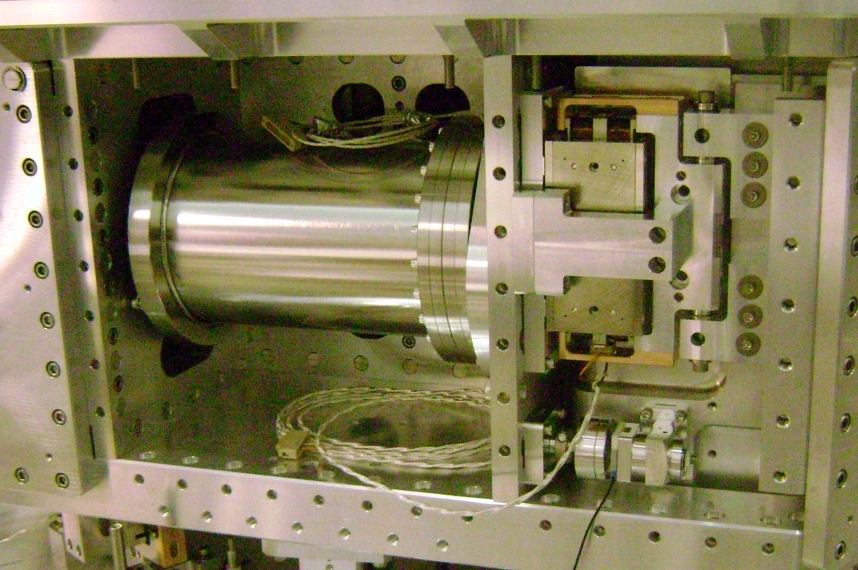 #3
LIGO-G0900141
Jeffrey Kissel, March 19, 2009
5
The HAM ISI
Active Control Loops – Refresher!
Sensor Correction
Blend Filters
Isolation Filters
Displacement Sensors
Super 
Sensor
Damping Filters
Inertial Sensors
Software
Hardware
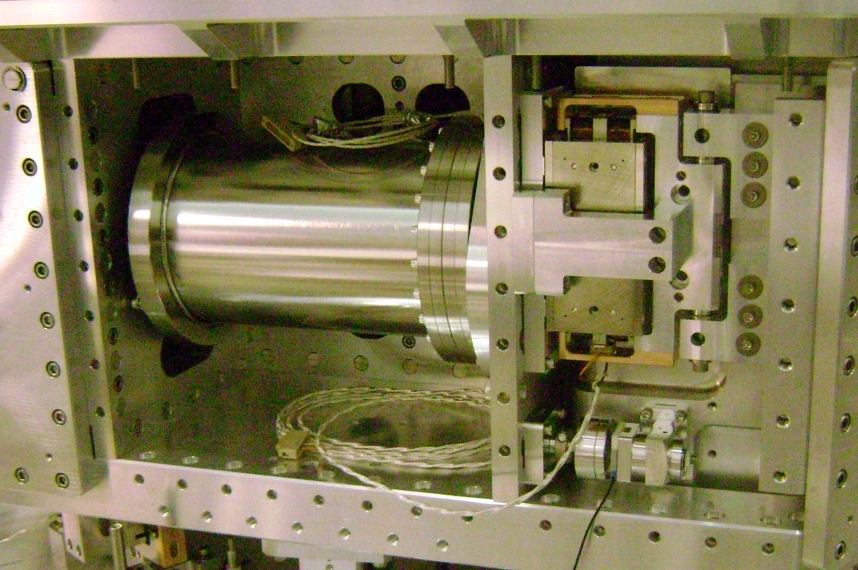 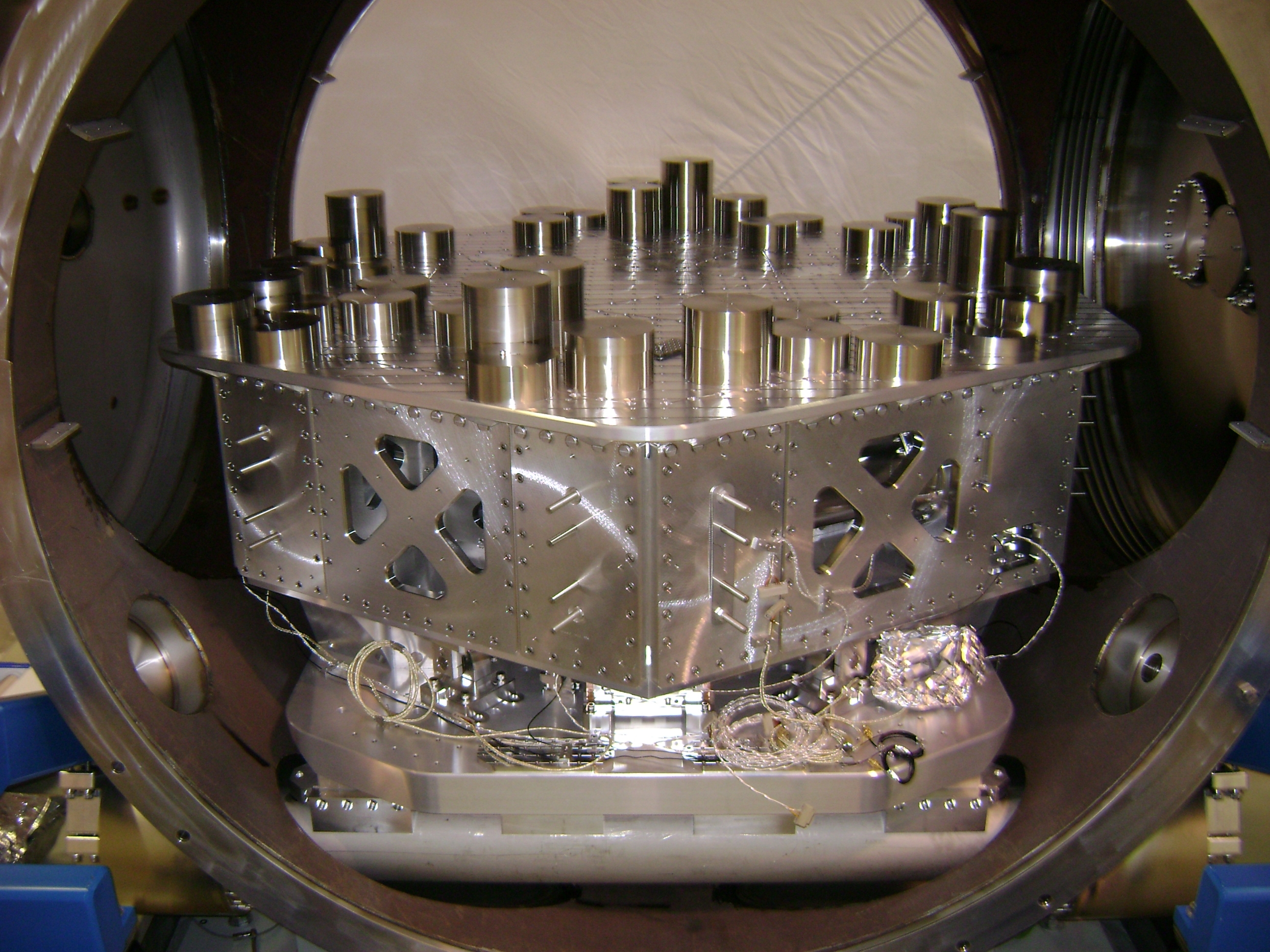 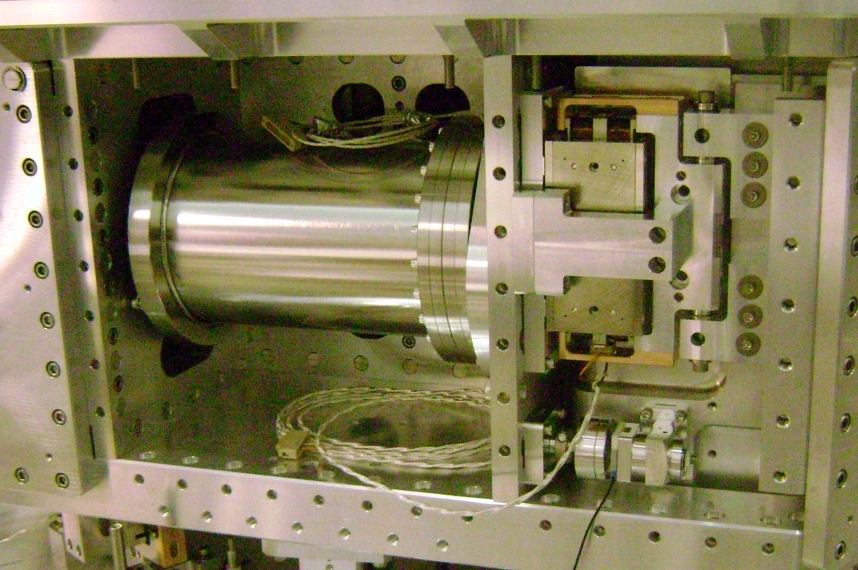 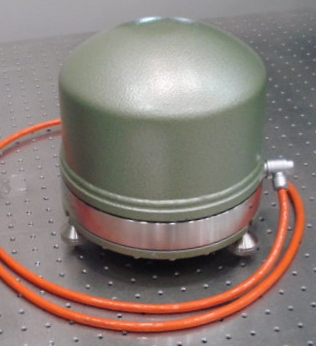 On Board Sensors
Actuators
Ground Sensor
HAM ISI “Plant”
LIGO-G0900141
Jeffrey Kissel, March 19, 2009
6
Enhanced LIGO Seismic Isolation
RESULTS!!
Thanks to R. Mittleman, 
C. Gray, and B. Lantz who did all the work!!
LIGO-G0900141
Jeffrey Kissel, March 19, 2009
7
Enhanced LIGO Seismic Isolation
RESULTS!!
Thanks to R. Mittleman, 
C. Gray, and B. Lantz who did all the work!!
LIGO-G0900141
Jeffrey Kissel, March 19, 2009
8
Enhanced LIGO Seismic Isolation
RESULTS!!
Thanks to R. Mittleman, 
C. Gray, and B. Lantz who did all the work!!
LIGO-G0900141
Jeffrey Kissel, March 19, 2009
9
The eLIGO HAM ISINoise and Resonance Couplings to DARM
March 10, 2009
H1 at 14 W
(m/rtHz)
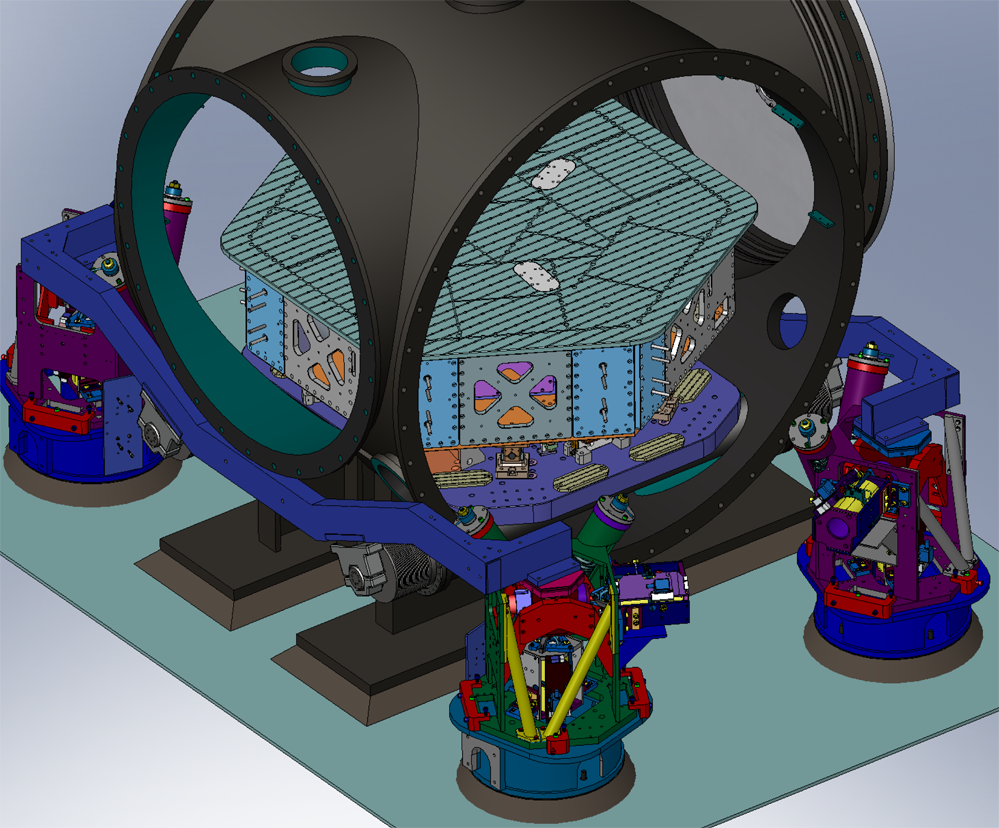 n*60 Hz
110 Hz
169 - 200 Hz
33 Hz (in X)
153 Hz
362 Hz
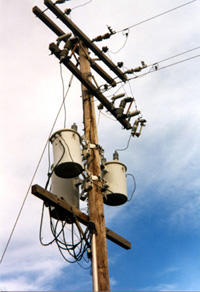 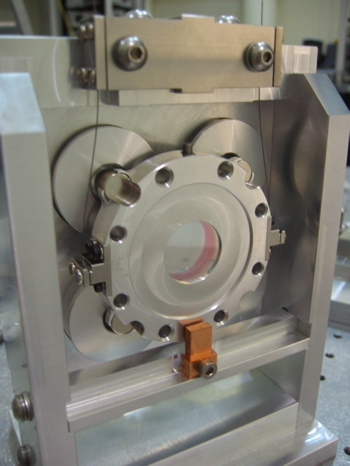 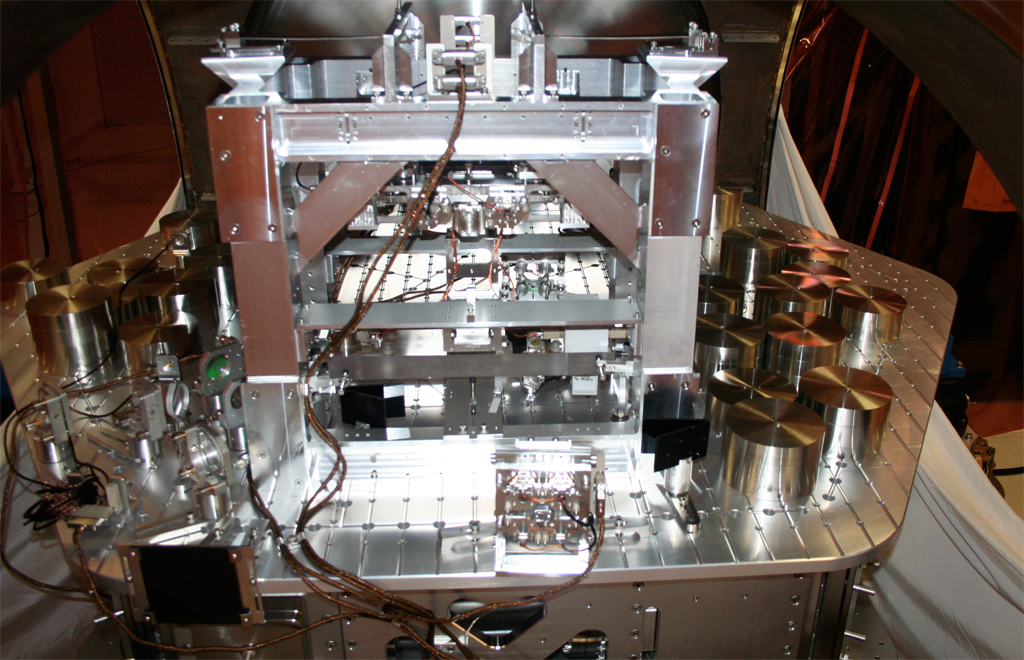 MAYBE
MAYBE
ISI Blade Spring
iLIGO Gullwing
The TT 
Bounce
ISI Pringle
The OMC Cage
Power Lines
LIGO-G0900141
Jeffrey Kissel, March 19, 2009
10
The eLIGO HAM ISINoise and Resonance Couplings to DARM
Ideas / Solutions?
Squeezed film damping (Dash Pot)
Constrained layer damping (Viton)
Mo-better clamping (Dog Clamps),
 Constrained layer damping (Viton)
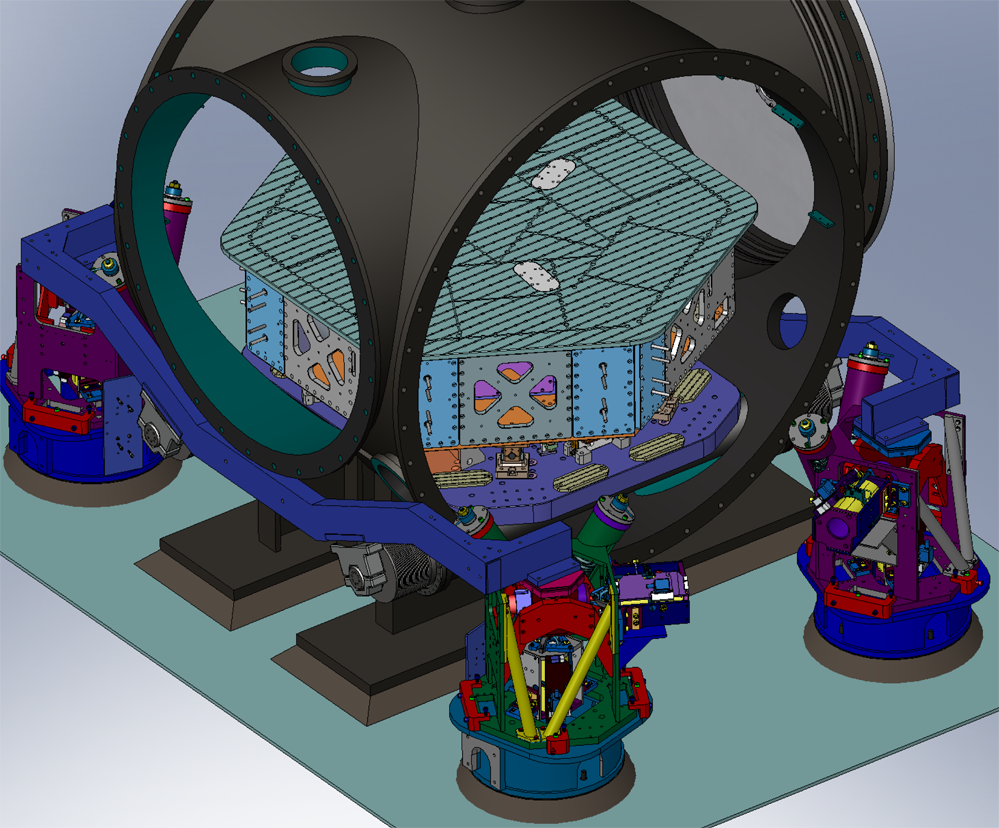 110 Hz
170 - 200 Hz
Blade springs or thinner suspension wiring
33 Hz (in X)
153 Hz
362 Hz
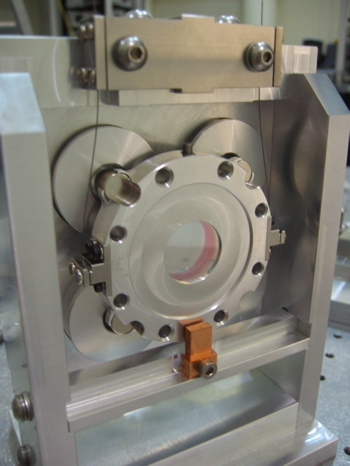 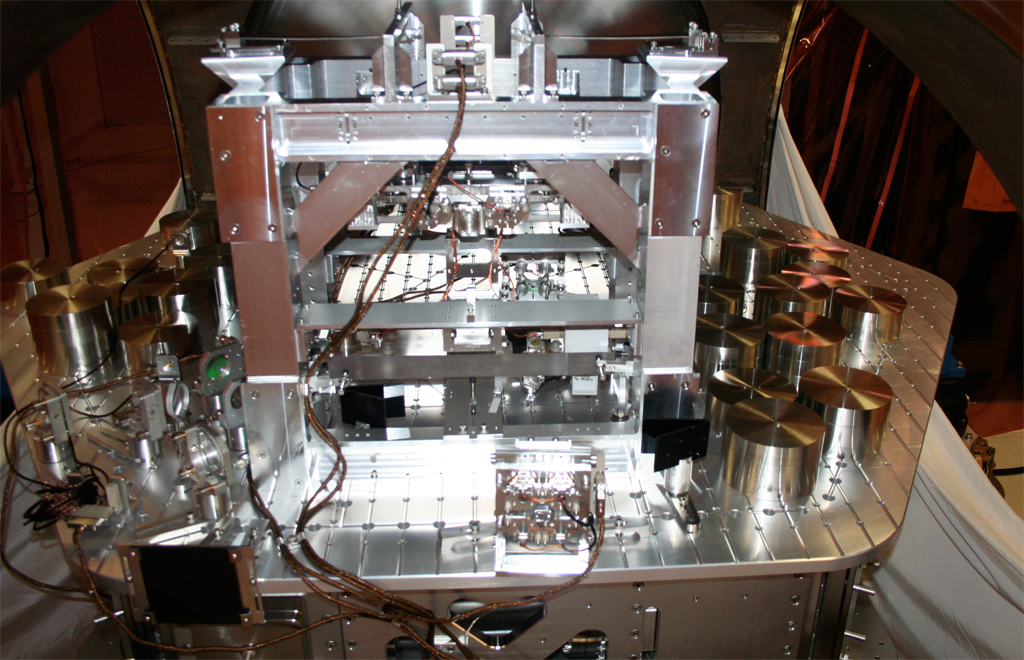 Hrmm…..
ISI Blade Spring
The TT 
Bounce
ISI Pringle
iLIGO Gullwing
The OMC Cage
LIGO-G0900141
Jeffrey Kissel, March 19, 2009
11
The aLIGO HAM ISIImproving the Performance in Advanced LIGO
The Dreaded Gullwing Resonance:
Build a better support structure, and add HEPI!

            Gullwings                  Crossbeams

 Support structure has been redesigned for aLIGO, have already been purchased! (Thanks to Andy Stein @ MIT!)

 HEPI will be installed under HAMs, redesigned to use the new crossbeams
Increase f by ~2
Reduce Q by ~10
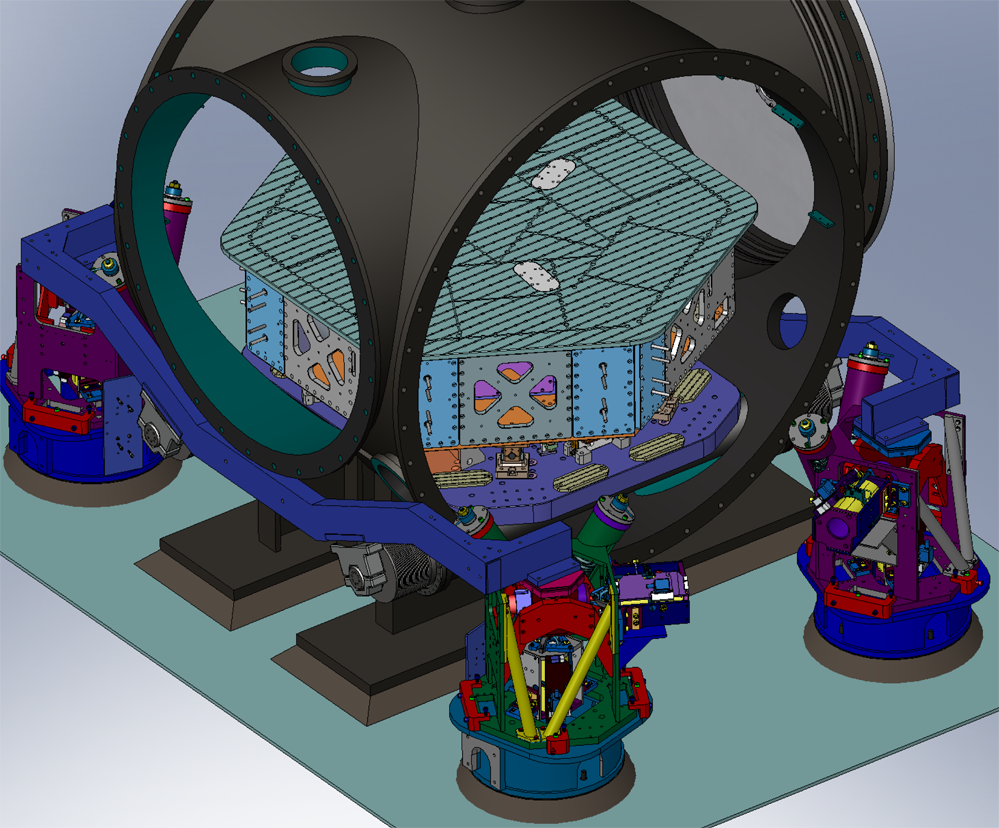 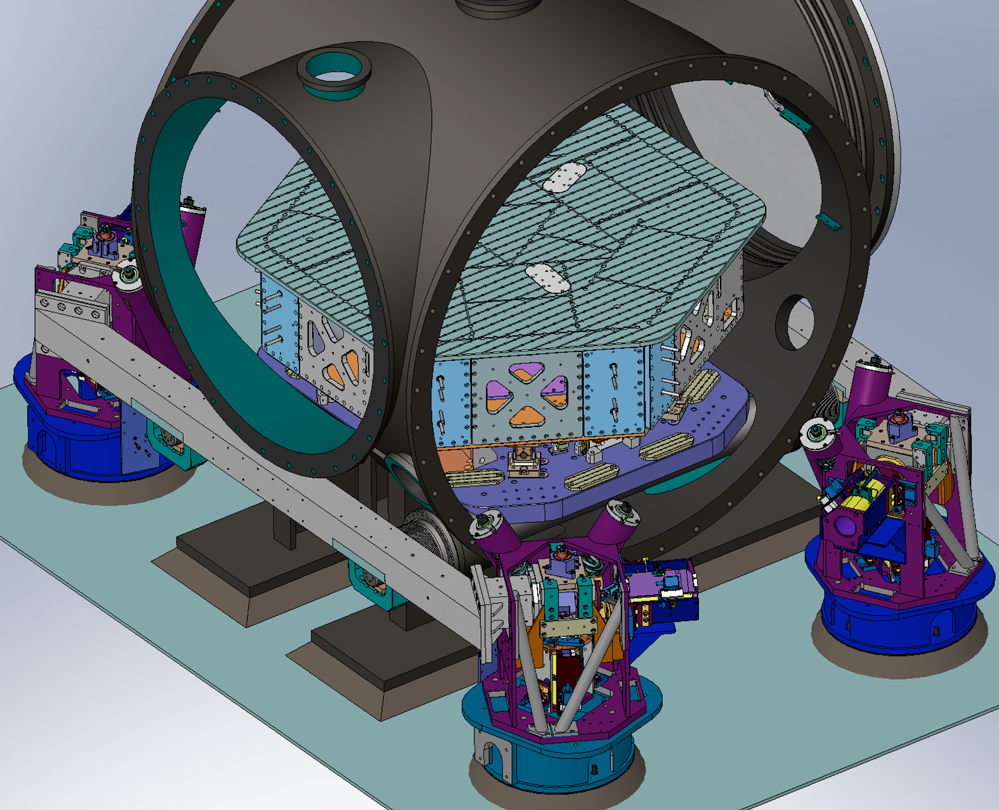 LIGO-G0900141
Jeffrey Kissel, March 19, 2009
12
The aLIGO HAM ISIImproving the Performance in Advanced LIGO
Optimize DISP to GEO (Isolation), 
and STS to DISP (Sens. Corr.) blend filters!
Found that noise in vertical GS-13s is misconstrued as differential motion >> TILT

 TILT couples into horizontal motion degrades performance at low frequencies

 Tilt Sensor anyone??
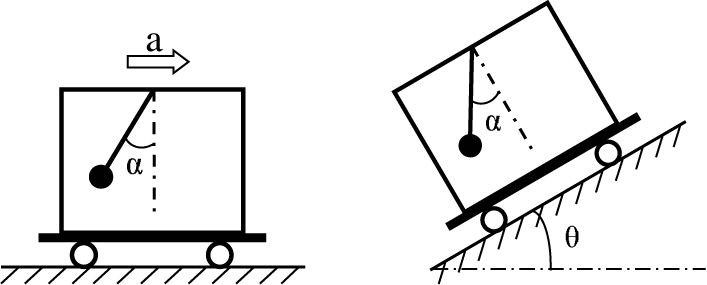 LIGO-G0900141
Jeffrey Kissel, March 19, 2009
13
The aLIGO HAM ISIImproving the Performance in Advanced LIGO
The tricked-out SUPER GS-13s
See Dan Clark’s Poster (G0900128)
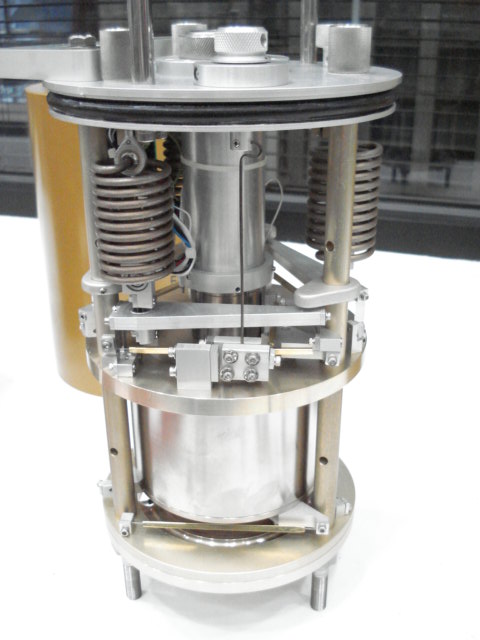 Damping ring on vertical configuration’s restoring springs
Example Features
105.2 Hz
Inertial Sensor
Stripped down horizontal configuration
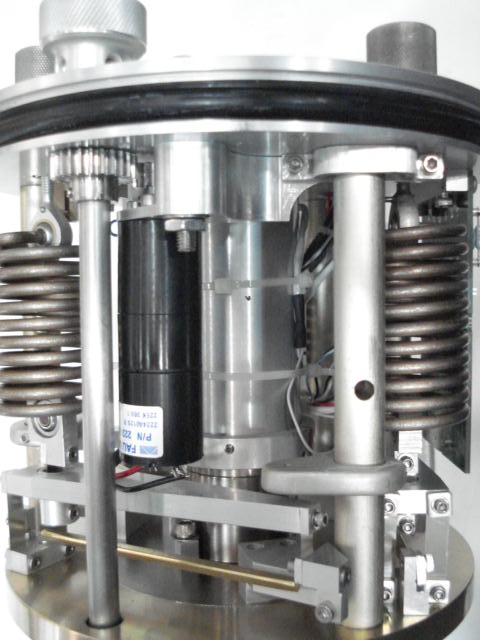 NO MORE LOCKING MOTORS!
LIGO-G0900141
Jeffrey Kissel, March 19, 2009
14
The aLIGO HAM ISIImproving the Performance in Advanced LIGO
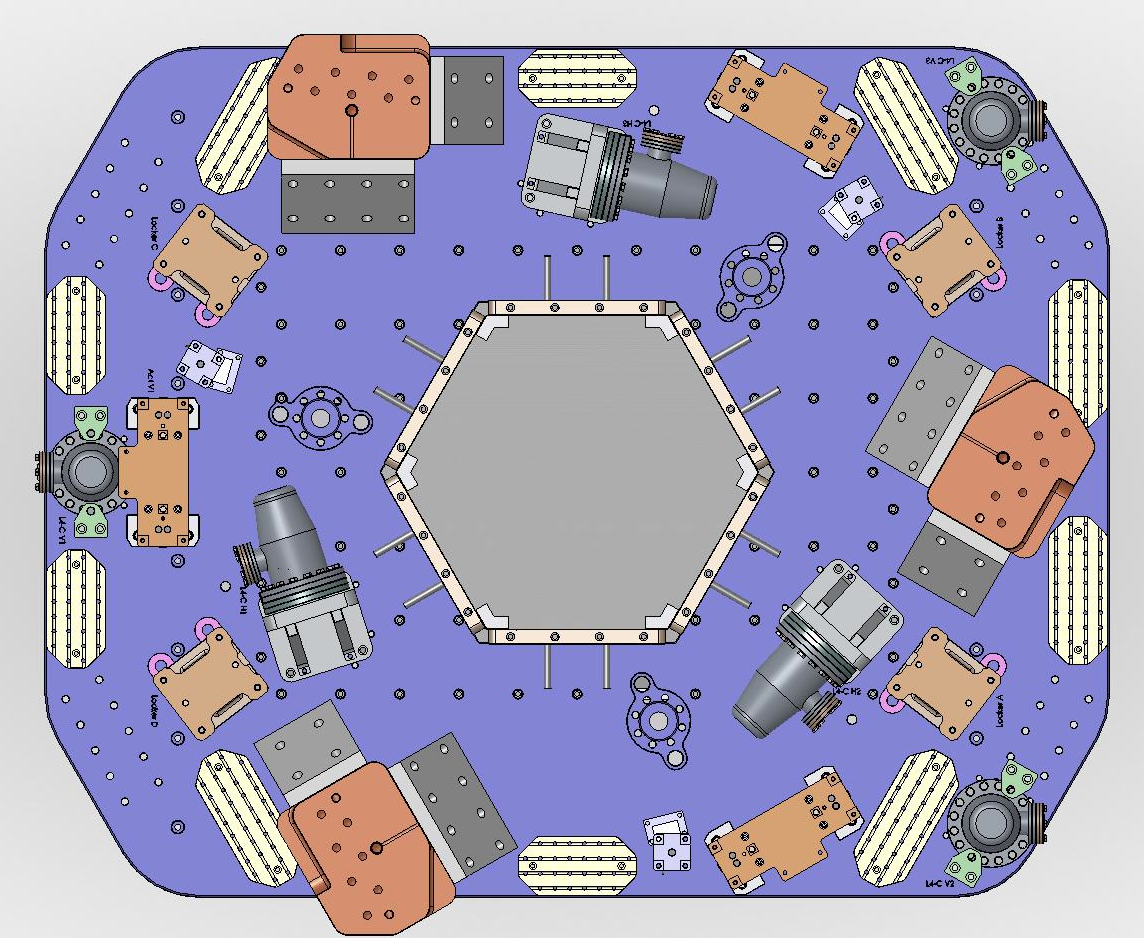 More Feed-forward!
ISC Group says they need performance better than the requirements between 5 and 20 Hz

 We’ll try 6 additional seismometers (L4-Cs) that feed-forward from support stage to suspended stage (Three Horizontal, Three Vertical)

 Prototyping fall/winter of 2009 at LASTI
LIGO-G0900141
Jeffrey Kissel, March 19, 2009
15
The HAM ISISo what’s next?
Enhanced LIGO
Finish up commissioning at L1 during site shutdown

 Find solutions for DARM couplings

 Detect gravitational waves



 Preliminary and (first half of) Final Reviews finished

 Procurement of most parts already purchased or in final stages of approval

 Build and commission LASTI prototype in Fall of 2009
Advanced LIGO
LIGO-G0900141
Jeffrey Kissel, March 19, 2009
16
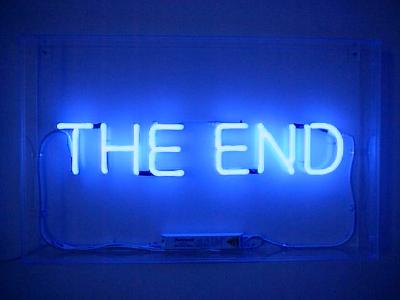 LIGO-G0900141
Jeffrey Kissel, March 19, 2009
17
Enhanced LIGO Seismic Isolation
Why No Isolation Microseism for X and Y??
AAAHHHH!!!
TILT HORIZONTAL COUPLING!!
We have not yet redone the
 displacement sensor alignment
since last June




 Model (Shown in Purple) shows Y
Spectrum dominated by tilt
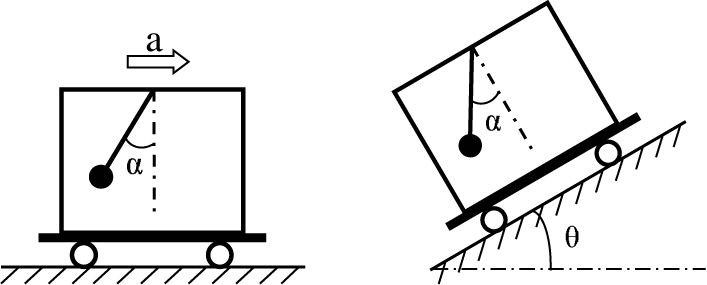 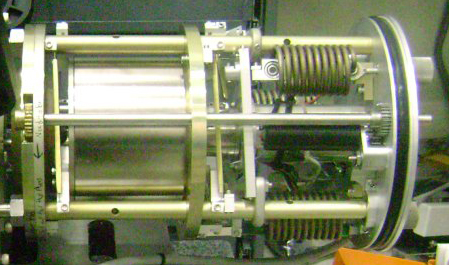 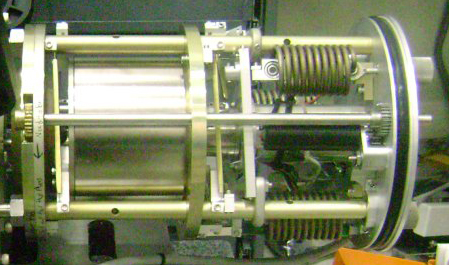 LIGO-G0900141
Jeffrey Kissel, March 19, 2009
18
The HAM ISIImproving the Performance in Advanced LIGO
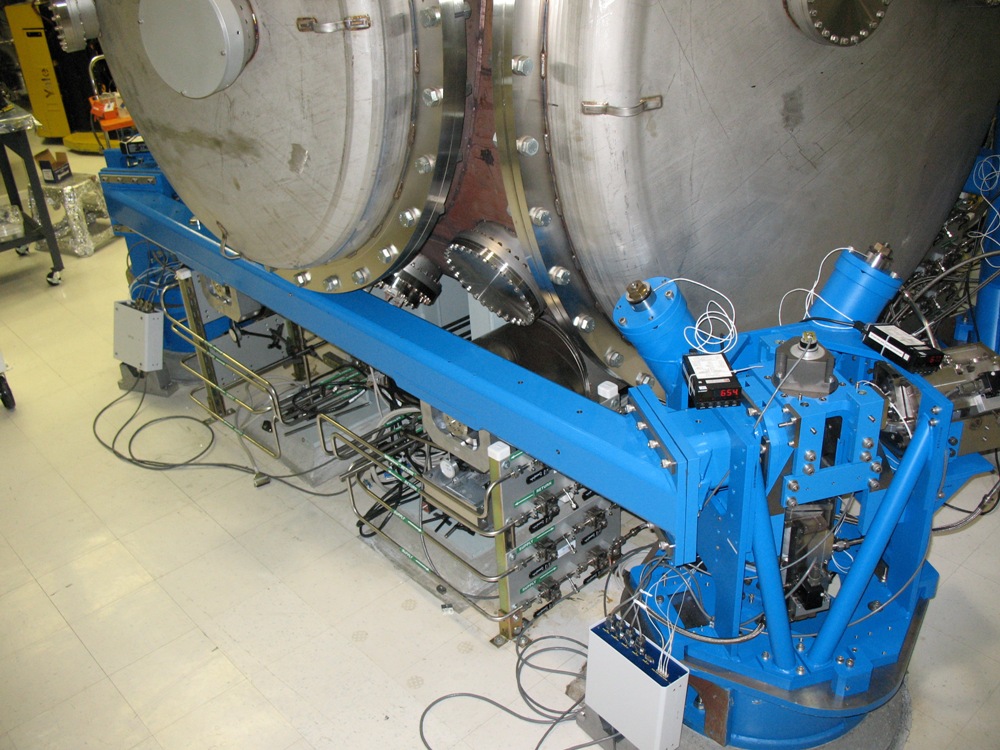 Factor of 20 reduction in Q
Installed at LASTI on Dec 18th 2008
LIGO-G0900141
Jeffrey Kissel, March 19, 2009
19